2
Elastic Space
Kamila Součková
2  Elastic Space
The dynamics and apparent interactions of massive balls rolling on a stretched horizontal membrane are often used to illustrate gravitation. Investigate the system further. Is it possible to define and measure the apparent “gravitational constant” in such a “world”?
The dynamics and apparent interactions of massive balls rolling on a stretched horizontal membrane are often used to illustrate gravitation. Investigate the system further. Is it possible to define and measure the apparent “gravitational constant” in such a “world”?
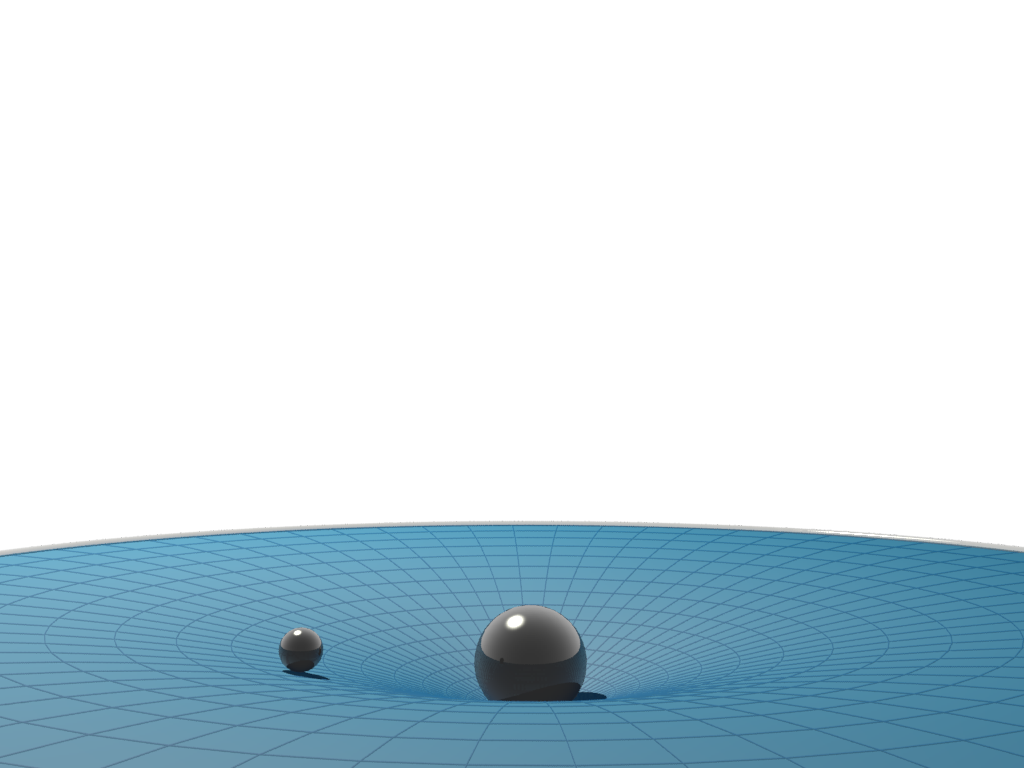 2
[Speaker Notes: [NEXT] My understanding of the words “illustrate gravitation” is]
…“illustrate gravitation”…
when viewed from the top, the objects should move as if interacting gravitationally
3
The Correct Shape
rubber sheet
gravity
grav. potential
4
Is the Shape Correct?
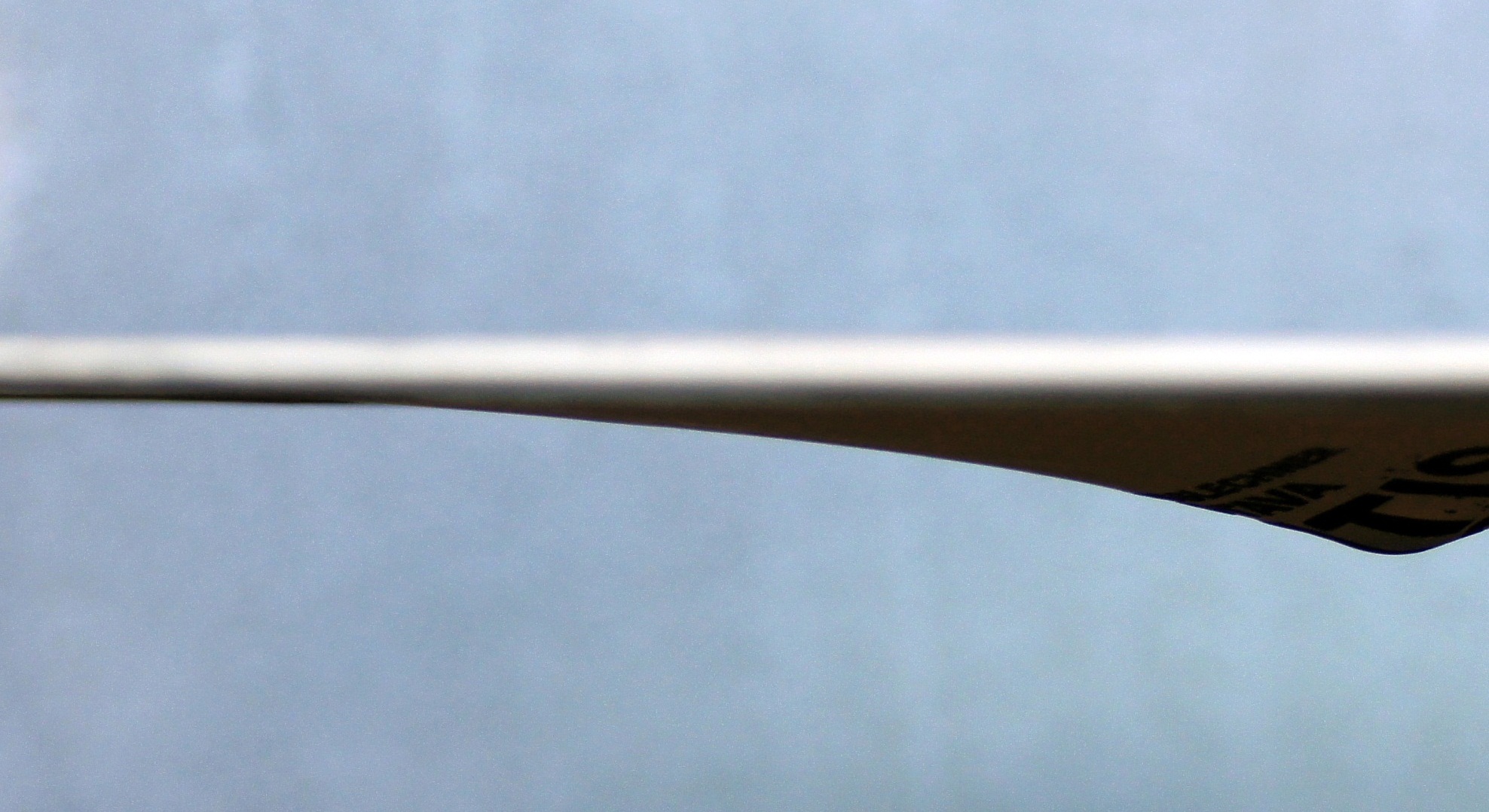 ?
5
[Speaker Notes: [“?”] What is going on? [click]]
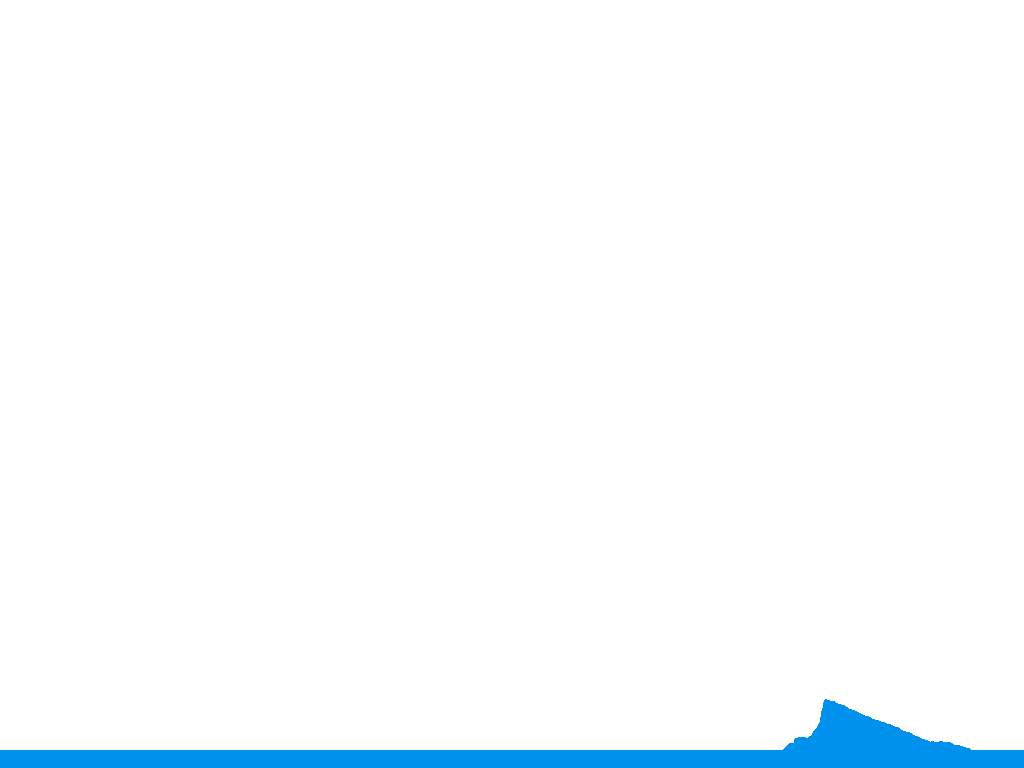 Is the Shape Correct?
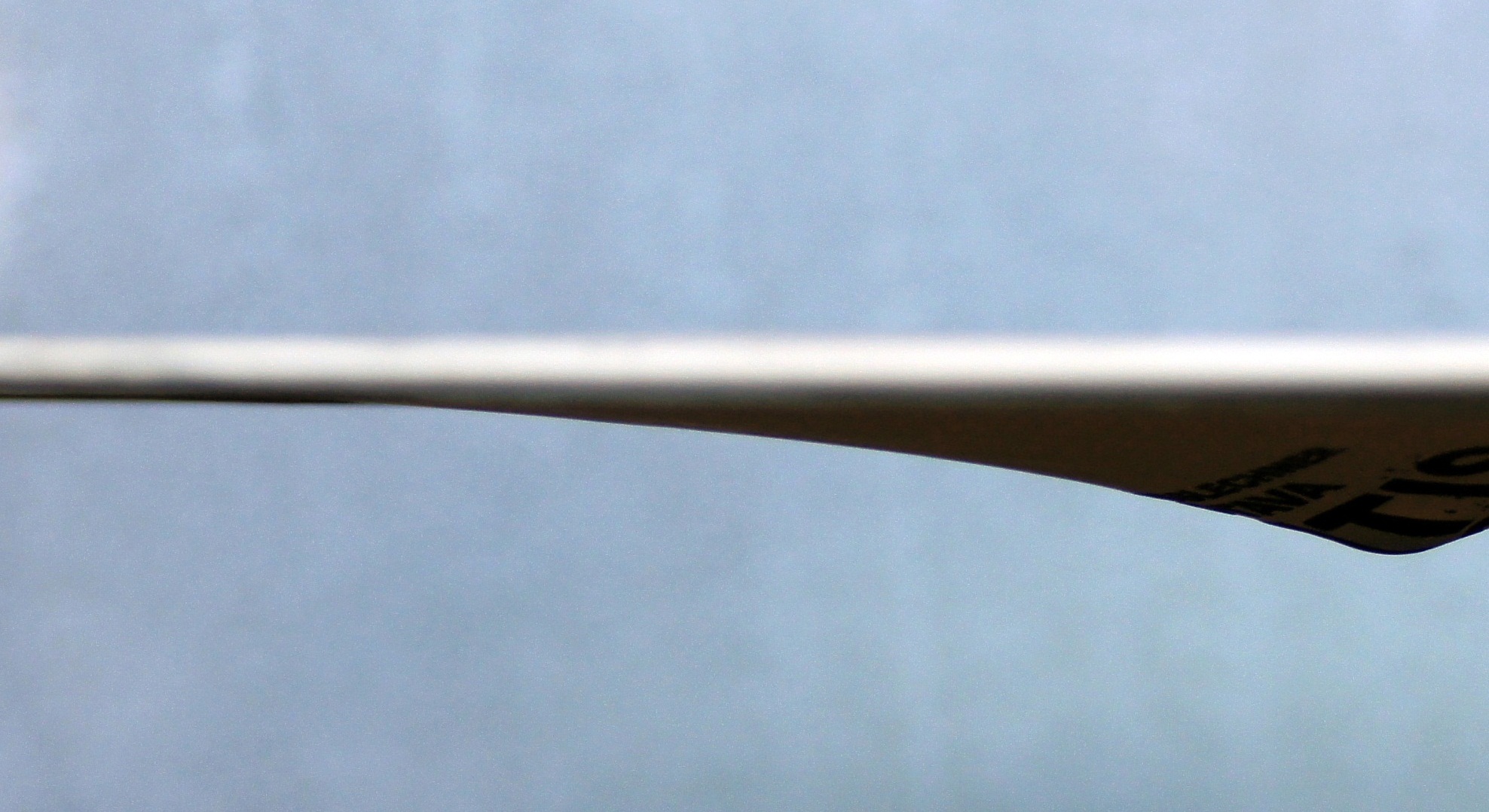 ?
is it only an experimental problem (i.e. imperfect membrane), or is it something fundamental?
6
[Speaker Notes: [NEXT] Let’s look at the physics governing the rubber sheet behavior…]
Physics of a Rubber Sheet
What Does Rubber Do?
Description of Rubber Sheet Curvature
based on Feynman, R. P.: The Feynman Lectures On Physics, Vol. 2, Ch. 12:
valid for small deformations only;
derivation in Appendix
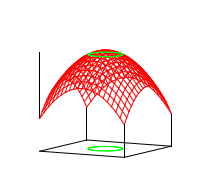 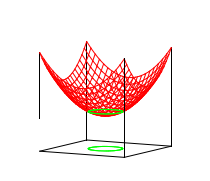 Laplace operator
8
[Speaker Notes: this is called a Poisson equation and it tells about how the curvature changes depending on mass density

laplace: differential operator (tells us about the derivatives of the function); geometric interpretation blah blah (+ : convex, - : concave)]
Rubber Sheet vs. Gravity
rubber sheet shape
gravitational potential
9
Rubber Sheet vs. Gravity
rubber sheet shape
gravitational potential
(derivations in Appendix)
Laplace operator
10
[Speaker Notes: we can write a Poisson equation for gravitational potential
as we can see, the equations have the same form, [C] the constants are different, [C] but the form is the same
and (as Mr. Feynmann emphasizes throughout his lectures) the same equations have the same solutions, therefore [C] the solutions should also be equal

[NEXT] However, as we already know, they are not]
Rubber Sheet vs. Gravity
rubber sheet shape
gravitational potential
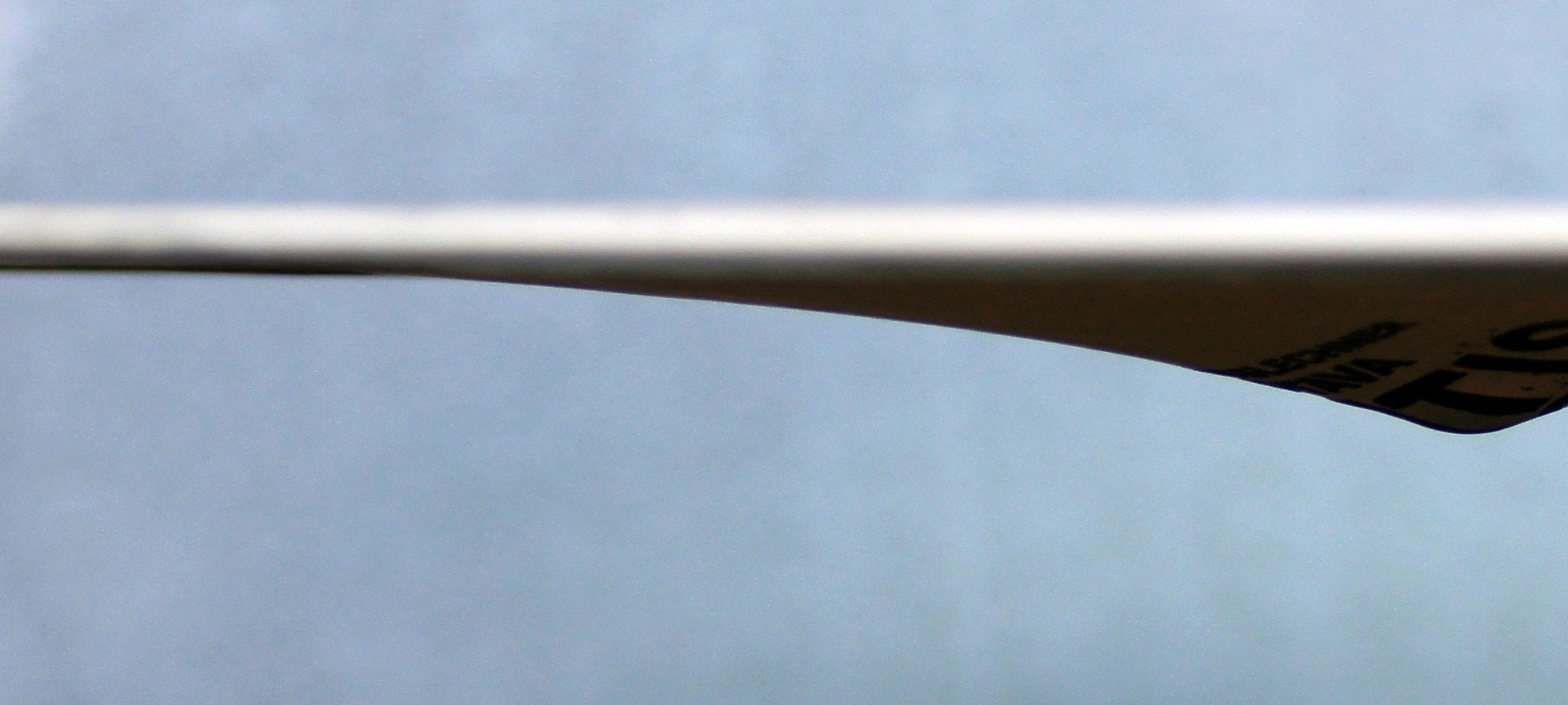 ?
11
[Speaker Notes: However, as we already know, they are not]
rubber sheet shape
gravitational potential
✗
3
3
D
D
the rubber sheet model is a 2D problem!
12
[Speaker Notes: The reason is that we need to realize that the rubber sheet is 2-dimensional

[C] therefore the solutions are not the same, because the dimensionality is different

[NEXT] This means that in order to be able to compare our rubber sheet to gravity, we need to look at how gravity would work in 2 dimensions]
Gravity in 2 Dimensions
Rubber Sheet and Gravity Equivalence
13
The Form of Newton’s Law of Gravitation
(formal derivation based on Divergence Theorem in Appendix)
14
2D
15
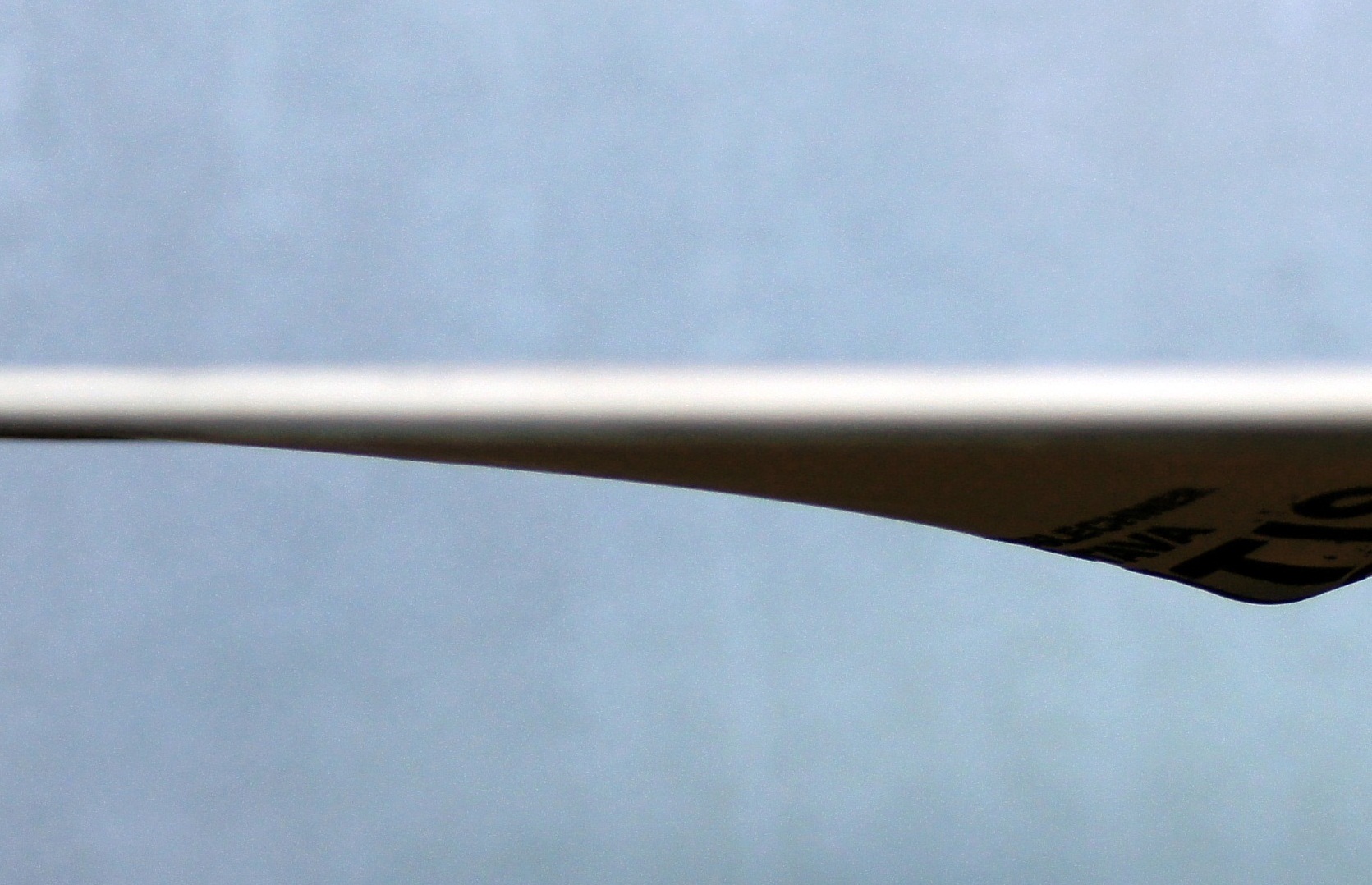 :
2D
16
[Speaker Notes: once we know this, the potential shape can be found to be logarithmic. Therefore what we should do to confirm the equivalence is to [C] take our rubber sheet and try to fit it with a logarithmic function. [C] When we do this, we find that it is a [C] rather good fit. [NEXT]]
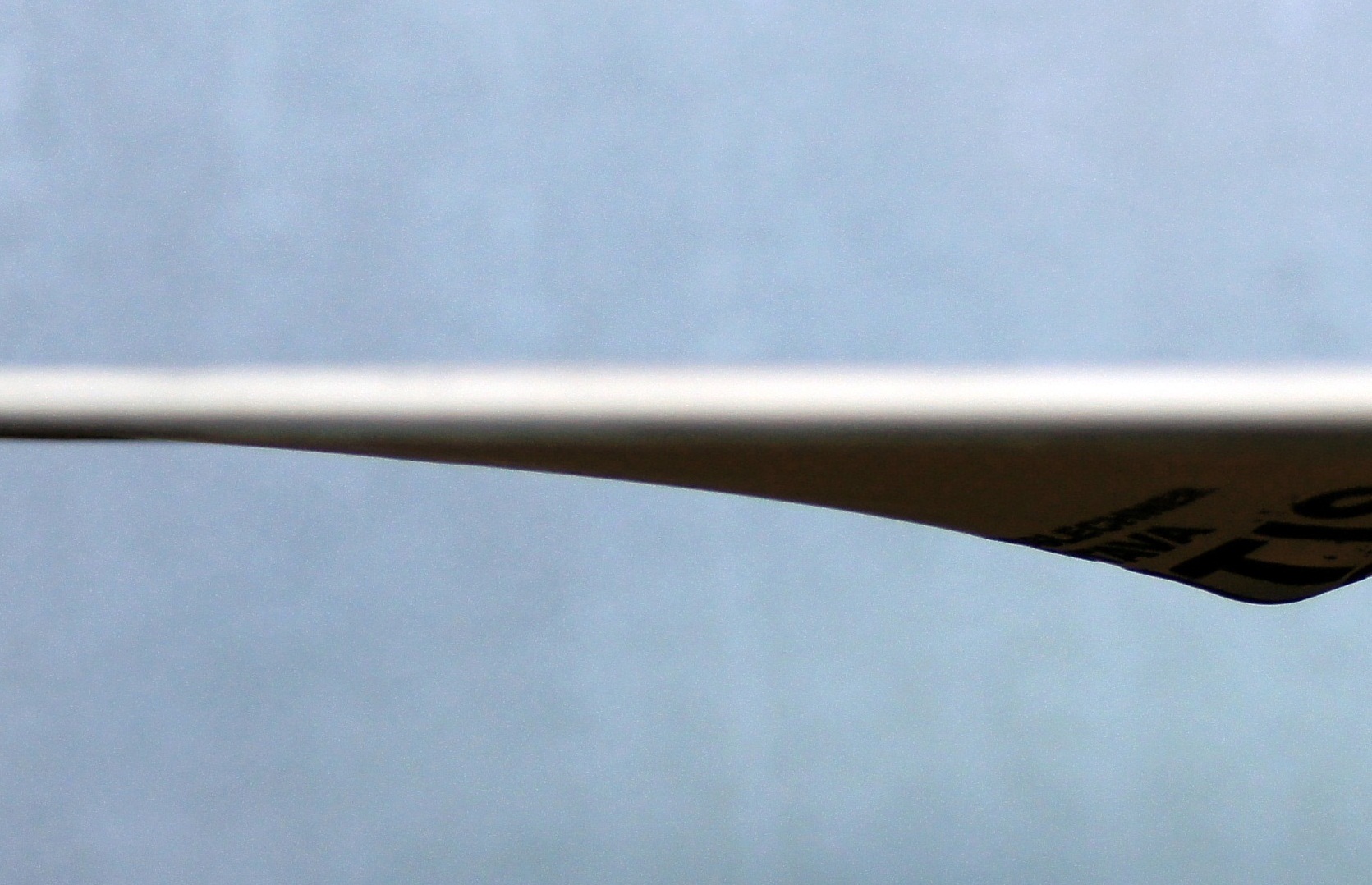 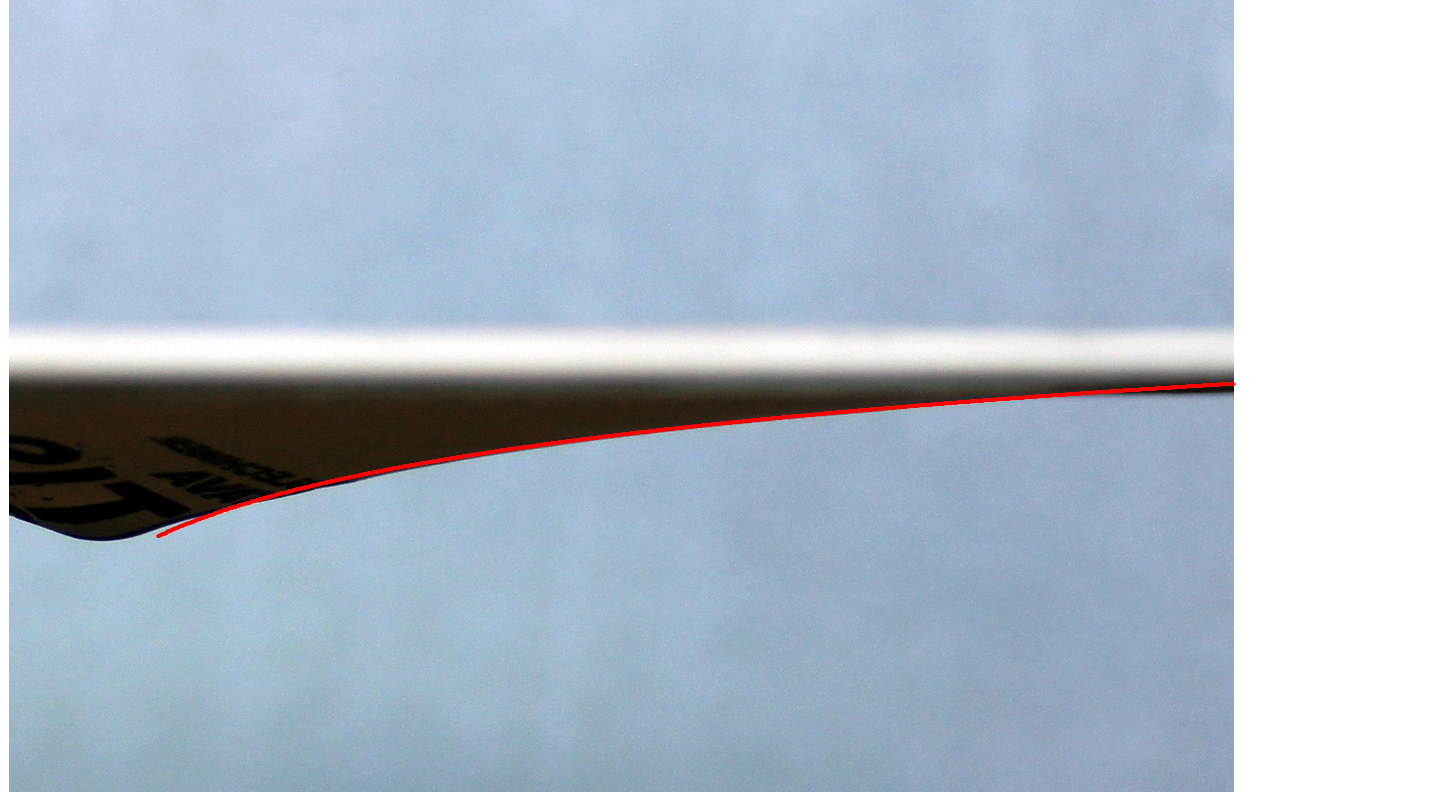 ✓
:
2D
17
[Speaker Notes: once we know this, the potential shape can be found to be logarithmic. Therefore what we should do to confirm the equivalence is to [C] take our rubber sheet and try to fit it with a logarithmic function. [C] When we do this, we find that it is a [C] rather good fit. [NEXT]]
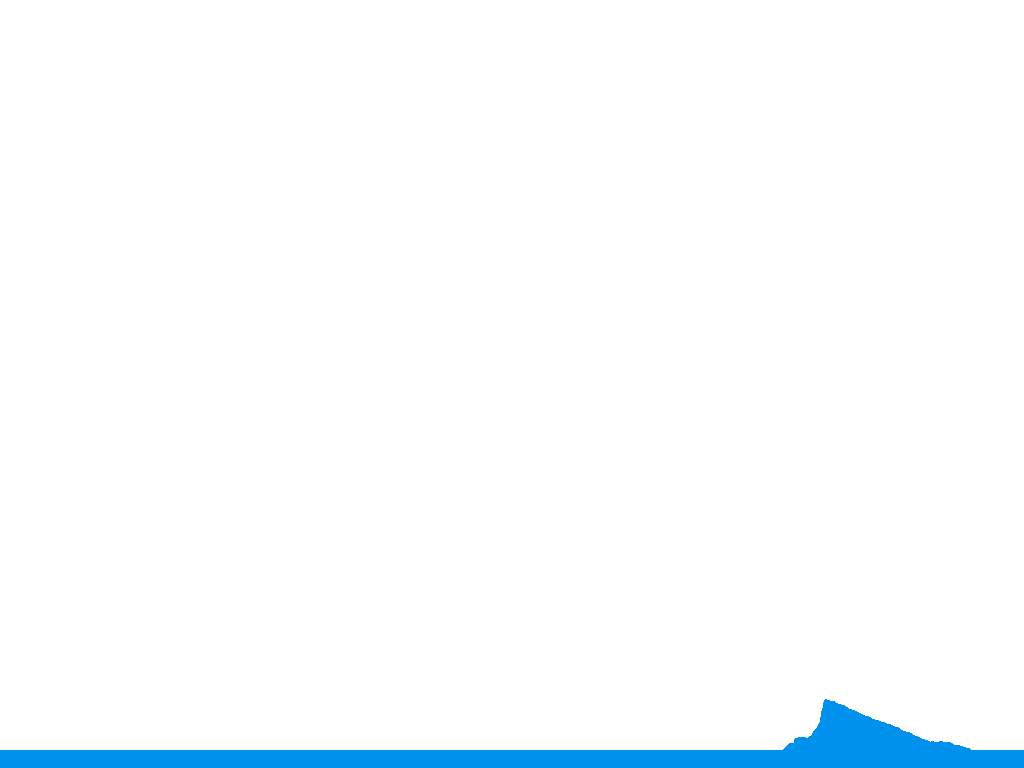 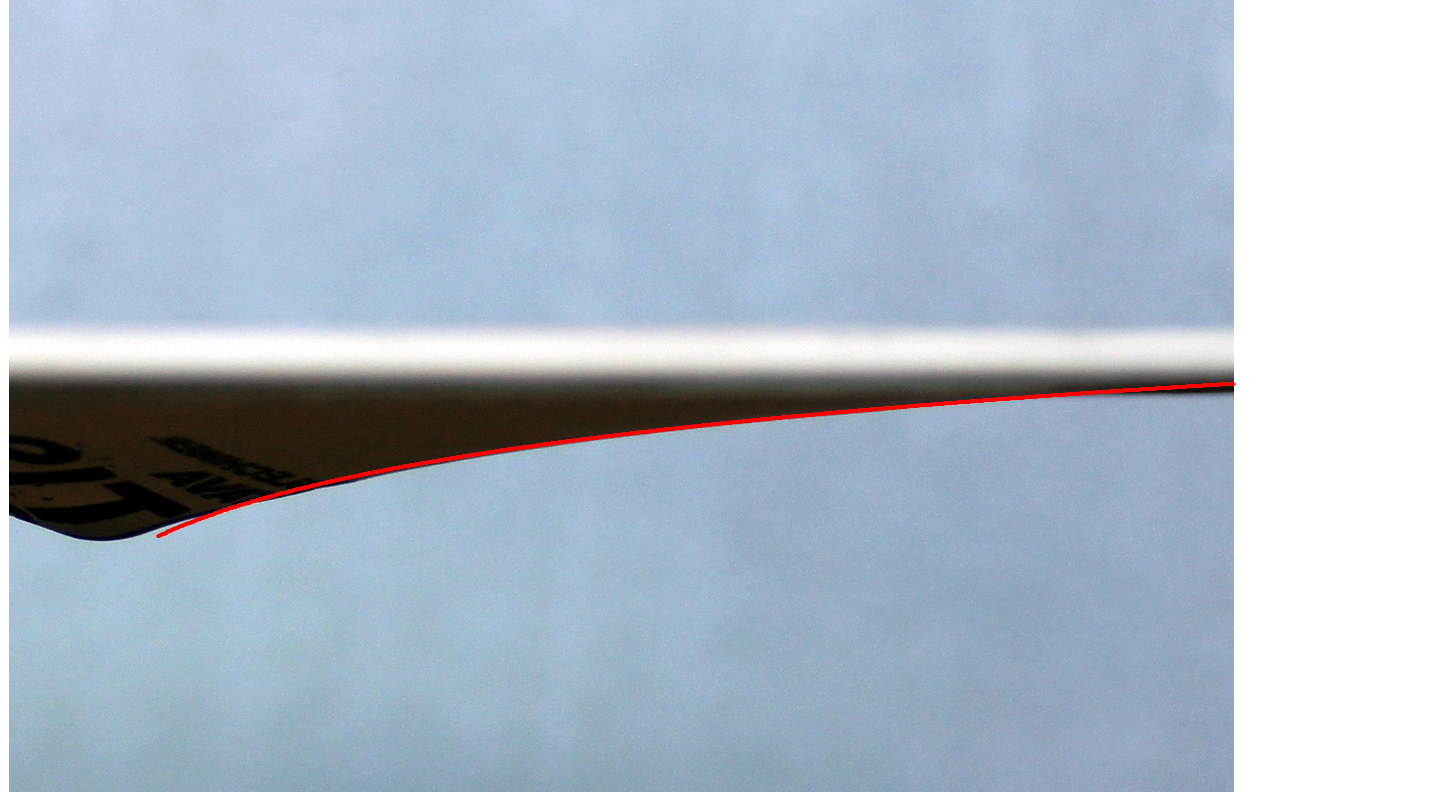 ✓
:
2D
2D rubber sheet assumes the correct shape to model 2D gravity – governed by the same equations!
18
[Speaker Notes: governed by the same equations ⇒ the shape will correctly represent gravity even if we add more objects]
Finding the gravitational constant
19
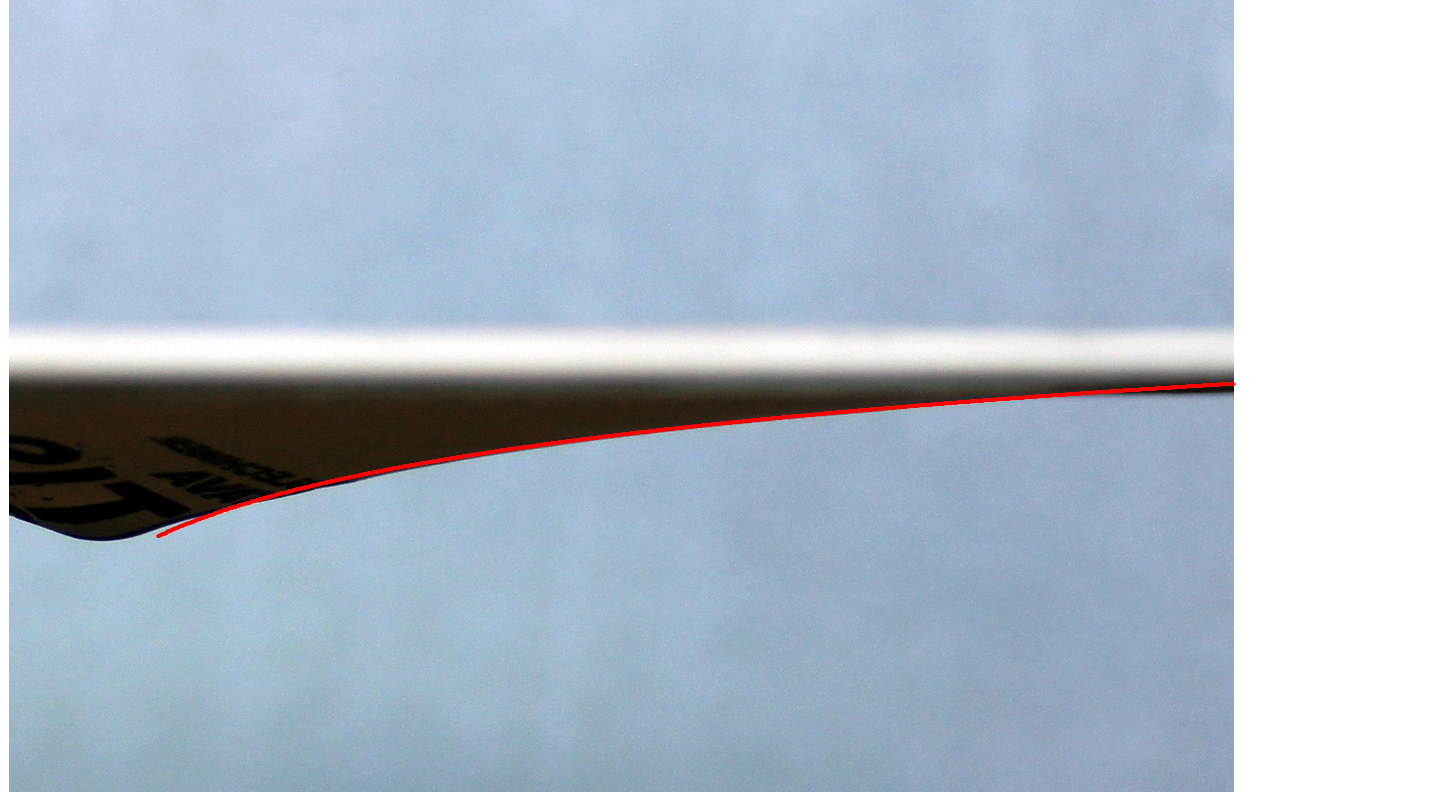 20
[Speaker Notes: an obvious option is to directly measure the force exerted on objects, but this would be quite imprecise, therefore I have chosen a different option: find the gravitational constant from the potential (i.e. the shape of the membrane)

since the membrane shape [h(r)] is equivalent to the potential [phi(r)], by comparing the two we can find the expression for kappa_m]
Experiment: changing mass, keeping diameter
small steel ball
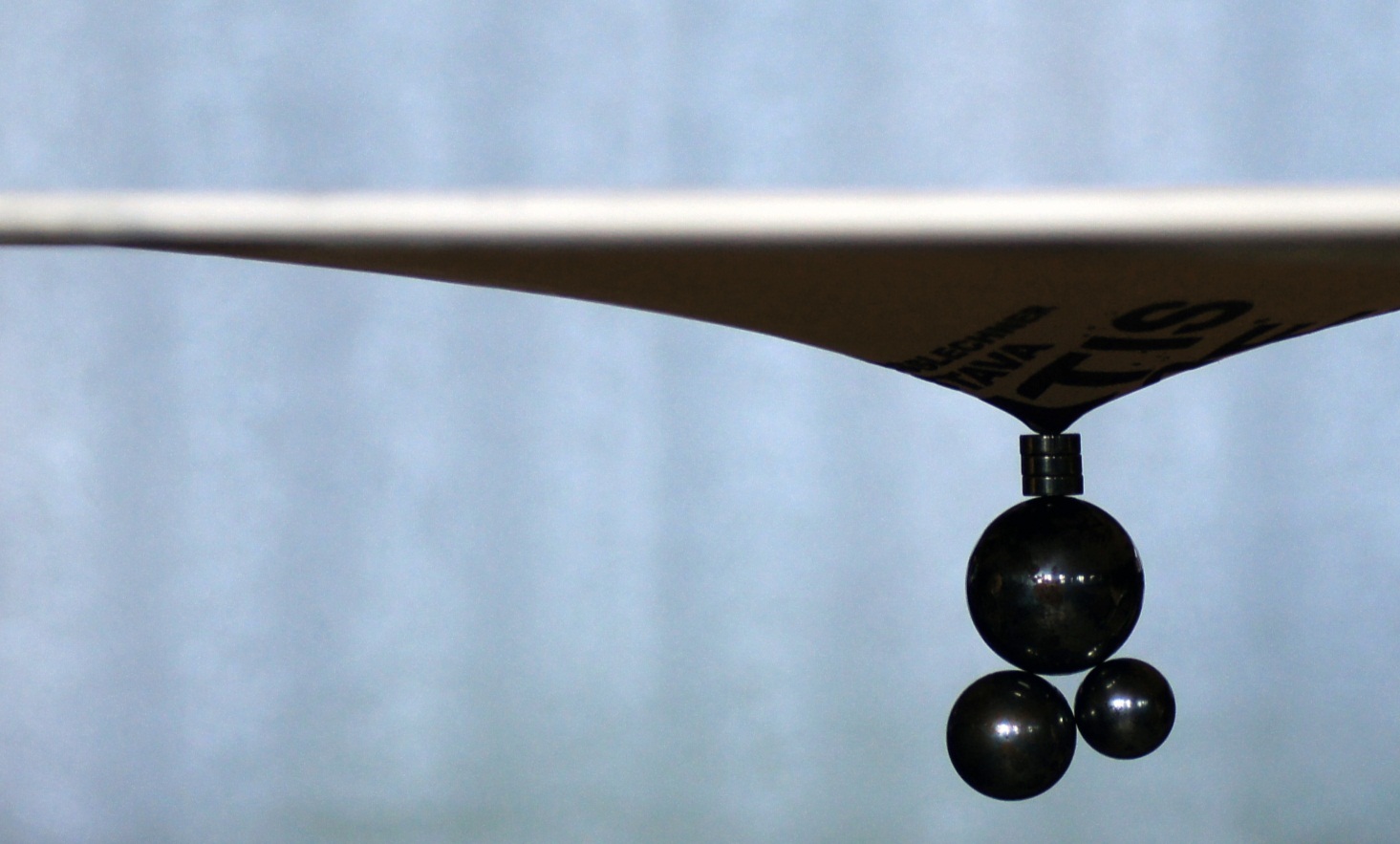 strong magnet
additional weights
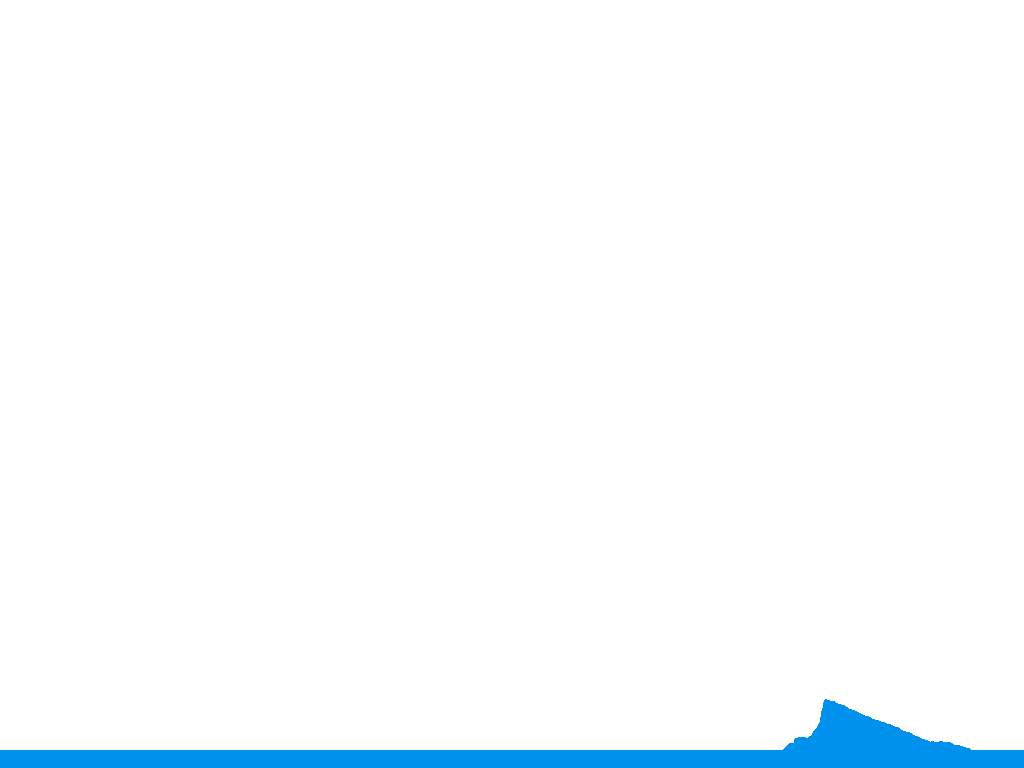 21
[Speaker Notes: vesame roznu hmotnost, lebo chceme mat nejaku tu statisticku vzorku, a nemenime polomer gulicky
(note: ocakavame, ze pre privelke hmotnosti to nebude moc fungovat, lebo prilis natiahnute / model nefunguje atd.)]
Results
too
stretched
22
[Speaker Notes: as expected, for large masses [C] we no longer get a constant (since our model is not valid at these ranges), but for smaller masses [C] our gravitational constant is indeed constant (as a good constant should be). Therefore the [C] average value from these measurements is our gravitational constant for this system, and can be used to calculate gravitational force.]
Dynamics
23
Dynamics
the shape is correct ⇒ approx. works
but: energy losses (friction / rolling resistance)
⇒  conservation of mechanical energy

+ elasticity: finite speed of “gravitational interaction”
24
[Speaker Notes: for objects moving with regard to “the aether” (i.e. the membrane), mechanical energy is not conserved
energy losses v normalnej gravitacii nemame, takze to je cele zle
finite speed (sposobena tym, ze sa tam pomaly siria rozruchy – vlny), co v newtonovskej gravitacii nie je

to trenie sa prejavuje vyrazne, ako ukaze dalsi slide]
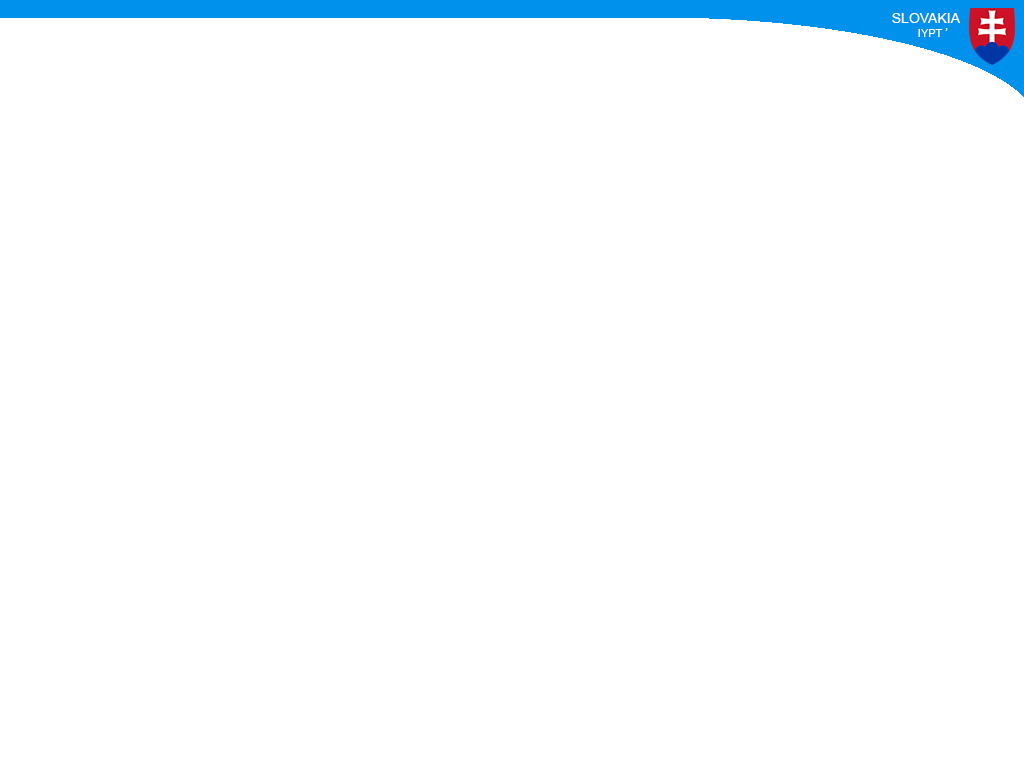 13
t [s]
t [s]
y [m]
y [m]
x [m]
x [m]
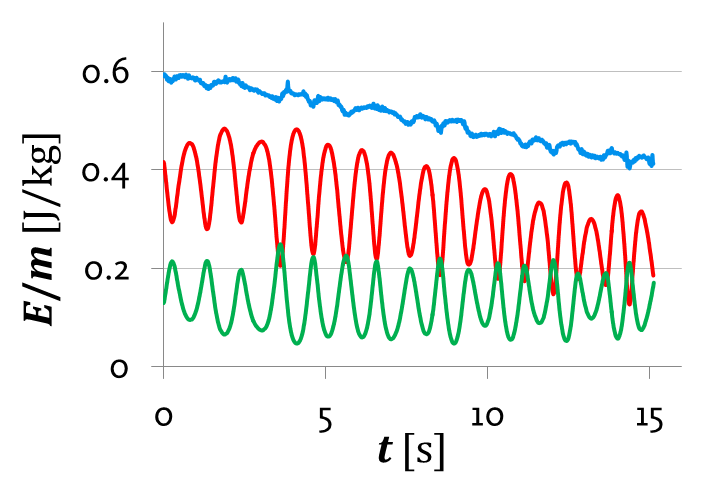 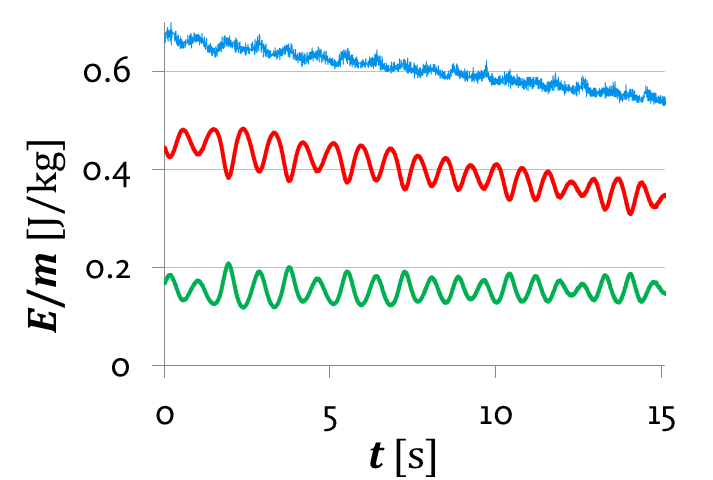 M = 1.8 kg
25
[Speaker Notes: zaroven si mozme vsimnut, ze nam to nechodi po slusnych, uzavretych drahach (elipsy nikde). Je to trenim, alebo by to tak bolo aj bez strat energie?]
Ellipses?
Johnson, Porter Wear (2010). Classical Mechanics With Applications
26
[Speaker Notes: po troche vyskumu sme zistili, ze to nie je len trenim
there is a peculiar statement due to Joseph Bertrand …

however, there is one exception: circular motion (possible in all spherically symmetric potentials); therefore it sort of makes sense to formulate laws analogous to Kepler’s laws]
Kepler’s Laws
1st Law
2nd Law
3rd Law
✗
no elliptical orbits
27
Kepler’s Laws
1st Law
2nd Law
3rd Law
theoretically:✓
(conservation of momentum)
experiment: ✗
(energy losses – friction)
✗
no elliptical orbits
28
Kepler’s Laws
1st Law
2nd Law
3rd Law
(for circular orbits)
✗
theoretically:✓
(conservation of momentum)
experiment: ✗
(energy losses – friction)
✓
✗
no elliptical orbits
29
same motion ⇒				⇒ shape = potential

description of sheet curvature
✓
same equations as gravity, but 2D
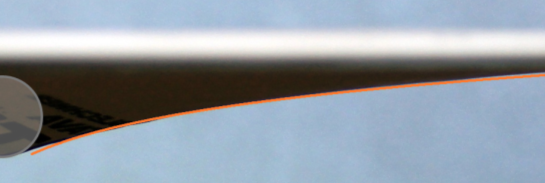 Thank you for your attention!
Conclusion
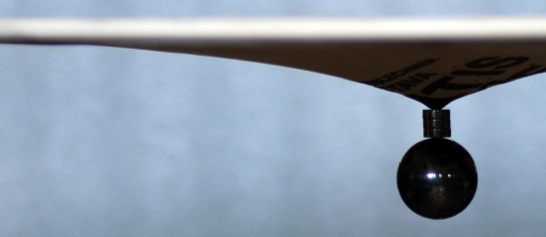 dynamics:
Kepler’s Laws:
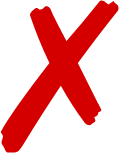 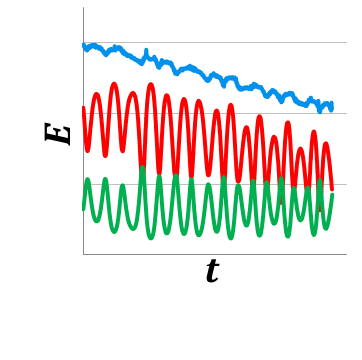 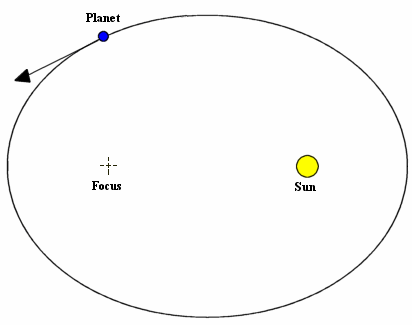 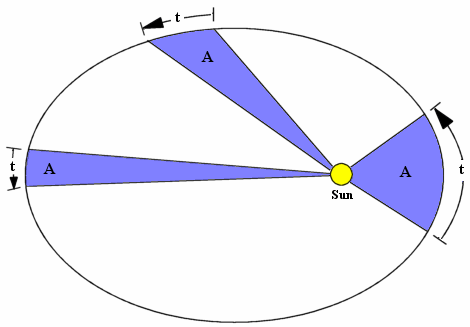 ✓
✗
th.   , exp.✗
✓
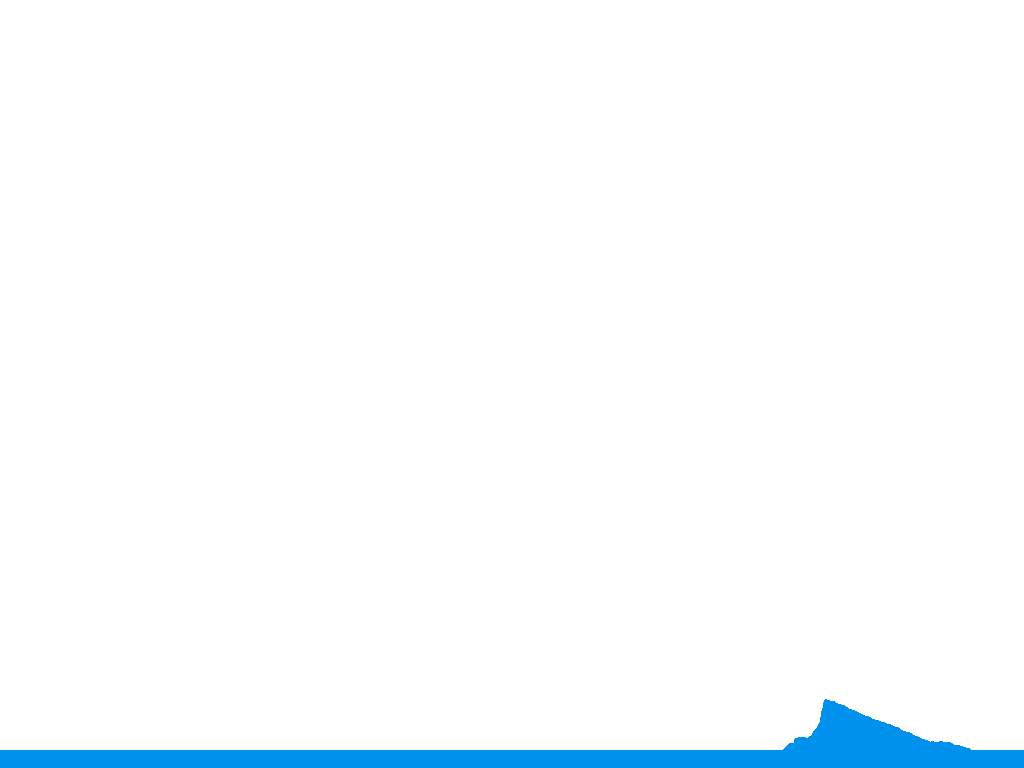 30
same motion ⇒				⇒ shape = potential

description of sheet curvature
✓
same equations as gravity, but 2D
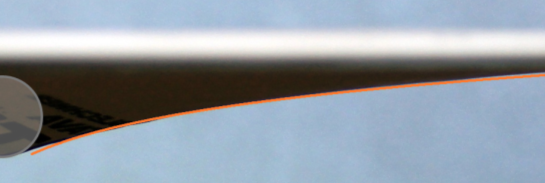 Thank you for your attention!
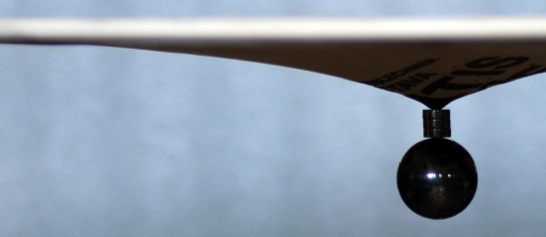 dynamics:
Kepler’s Laws:
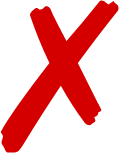 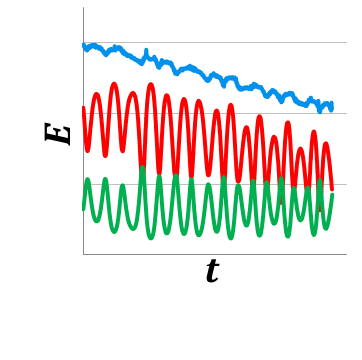 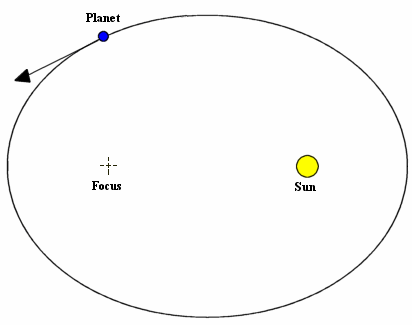 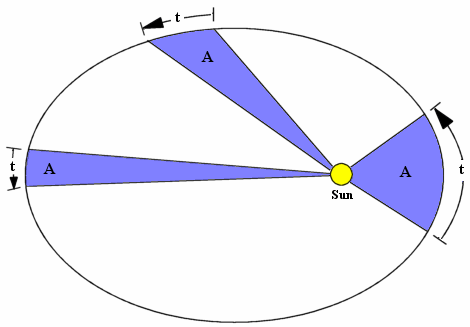 ✓
✗
th.   , exp.✗
✓
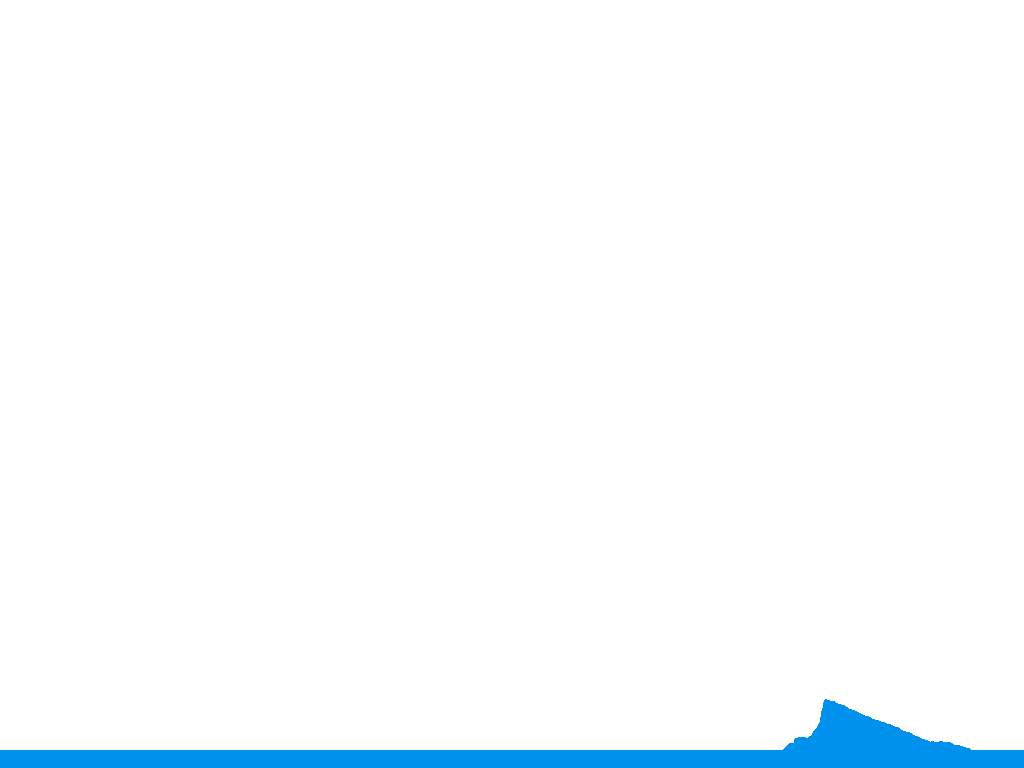 31
Appendix
gravity, rubber sheet: equations
gravity in N-D
derivation of Kepler’s 3rd Law
small slopes approximation
32
[Speaker Notes: TODO upratat]
33
34
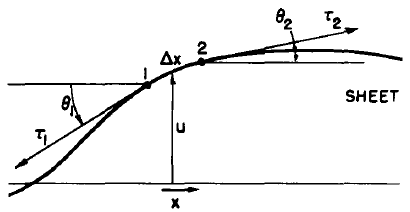 h
35
[Speaker Notes: Toto je odvodenie z feynmana, druhy diel, kapitola 12.3]
36
37
Rubber Sheet vs. Gravity
38
The Form of Newton’s Law of Gravitation
39
The Form of Newton’s Law of Gravitation
40
Gravitational Force in 2D
41
Derivation of the 3rd Kepler’s Law
standard - 3D
2D rubber sheet
42
Large slopes do not work well
if the slope is too big, the projected force will not be monotonous
we will work only with small slopes
43
we will work only with small slopes
44
we will work only with small slopes
45